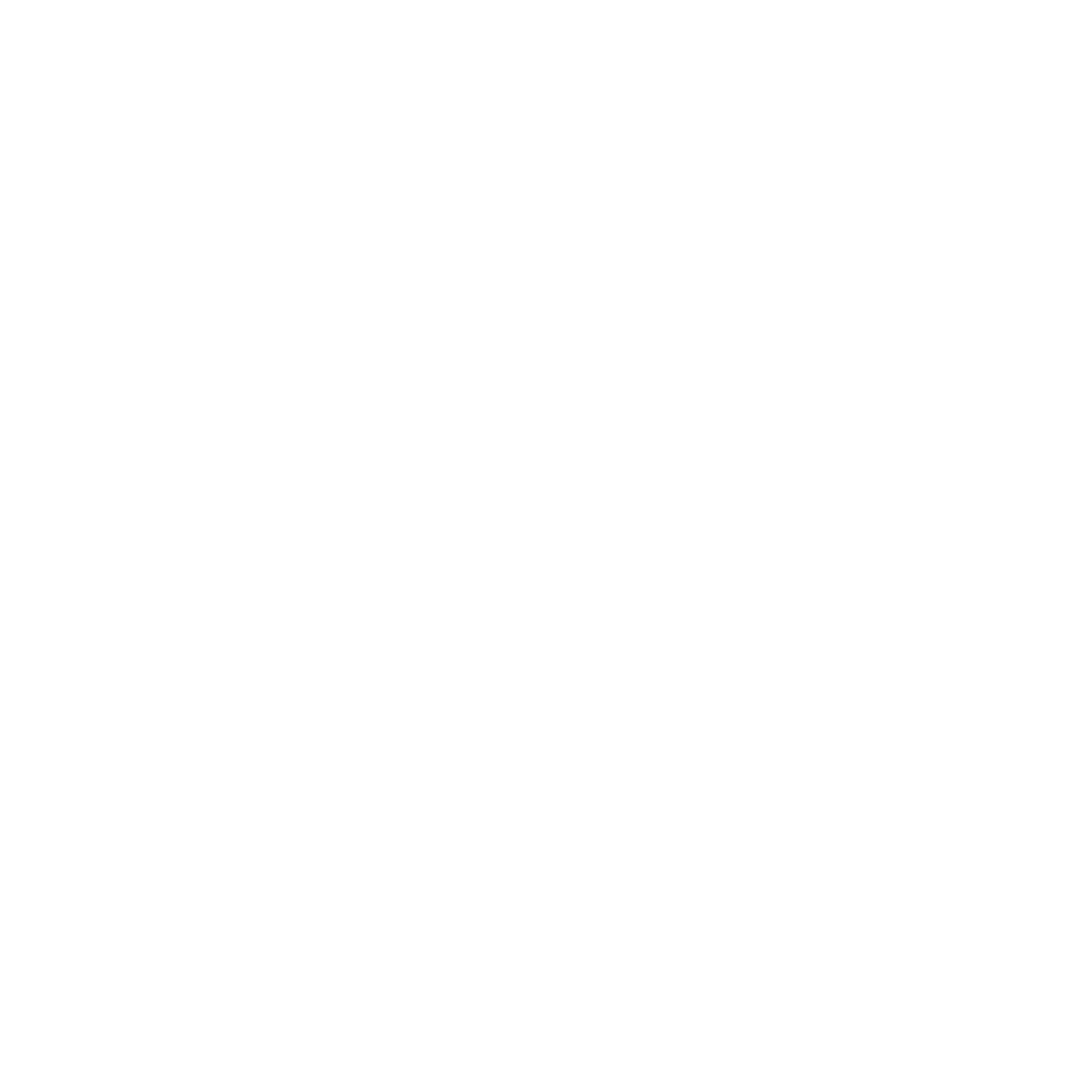 COORDINATED BY:
PARTNER / CO-ORGANIZER LOGOS:
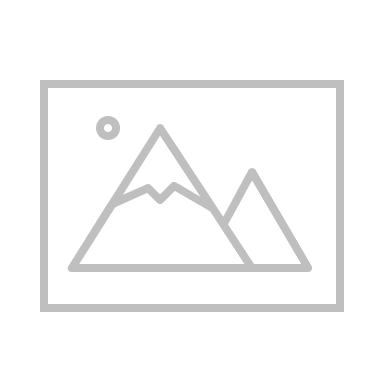 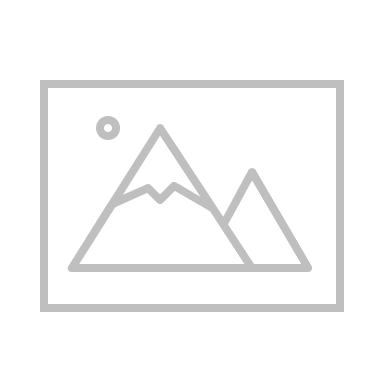 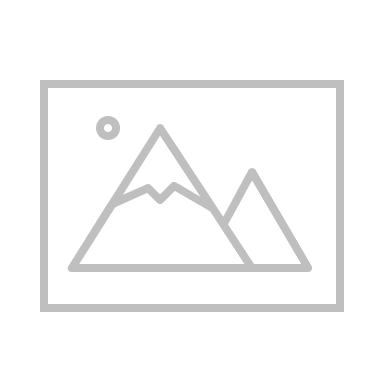 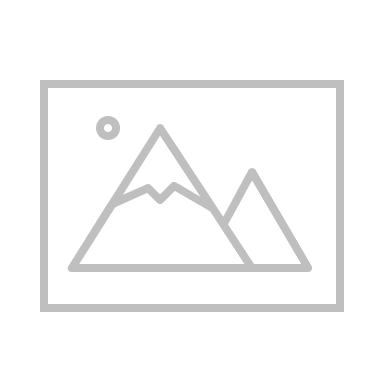 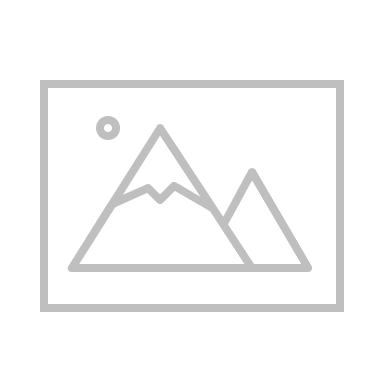